The case for putting anti-discrimination at the heart of planning and delivering services
Your Mission and Values statement needs to be reflected in practice
You’ve signed up to the Advocacy Charter- promoting social inclusion, equality, and social justice
You’ve achieved Quality Performance Mark (or working towards it) – commitment to equality and diversity standards and action taken to support anti-discriminatory practice
Your staff recruitment and retention:  improving diversity and inclusion results in attracting talented productive and happier staff 
Your funding and tender applications: clear evidence to demonstrate commitment to equality diversity and inclusion
Your Public Sector Equality Duty- as a provider of  statutory advocacy (see The Essential Guide to Public Sector Equality Duty: Equality and Human Rights Commission.)
Advocacy Conference 2020
1
The starting point of your Equality, Diversity and Inclusion  journey

This is your commitment to a journey of making lasting change and the senior team and trustees must lead this work within the organisation 
Having difficult, open and honest conversations with people in the organisation
 Active listening, learning and challenging practice as a result of open discussions
Learning together about anti-discriminatory practice – training at all levels
Readiness for change – winning over hearts and minds
Advocacy organisations are already on their way in the journey because of our values and focus on rights
Advocacy Conference 2020
2
The assessment of where you are now and where you aspire to be
An equality audit (this can be done by an external person or a group of people within the organisation who are given time to do it)
Identify work needed to be done with all protected characteristics under the Equality Act 2010, identify minoritized communities in your area
 Assess policies and procedures through an equality lens- is there any unconscious bias or structural discrimination
Find out what happens in practice not just on paper
Advocacy Conference 2020
3
The Strategy and Action Plan –identify what do you need to do next and make a public commitment to doing it with a timescale 
Every organisation’s plan will be different depending on your starting point and what is identified from your assessment
Issues may include:
Anti discriminatory training- unconscious bias, inclusive language and taking positive action 
Do staff at all levels and trustees reflect the communities you serve – recruitment and retention?
Is your policy and practice cultural competent and equitable?
 making sure your staff and people who use your service feel safe, listened to and respected – inclusion and support
Advocacy Conference 2020
4
The monitoring - effective equality monitoring in practice 
What do you currently monitor? why you do it this way? Are there are any missing areas
What information do you need, to deliver on equality and diversity?
Training on the importance of asking equality and diversity questions- being made visible
Recruitment and retention – both diversity and inclusion
Service delivery – is there equity in who accesses your service?
Make sure the information is collected in a way that can be used to make positive change
Advocacy Conference 2020
5
The power of your evidence- 
What do you do with all that information - don’t just file it! Use it to identify gaps, plan, prioritise and show progress
Produce monitoring reports on equity of service delivery and diversity of staff
Research your local population demographics, gather from local authority/ health  for up to date information (don’t just rely on the last census)
Analyse your statistics against your local demographics, is your local population represented in your team and in terms of who you support?
Feed into your Equality and Diversity action plan, measuring successes and identifying areas to prioritise and improve on
Make it happen!
Advocacy Conference 2020
6
The system – challenging social injustice – systemic advocacy, make time for it!
Gather evidence of injustice, especially emerging trends
Speaking out publicly about issues of discrimination and social justice
Influence local policy
Influence national advocacy campaigns
Being allies to communities of interest and minoritised communities support their struggles
Advocacy Conference 2020
7
“It’s not about the destination, it’s the journey …”
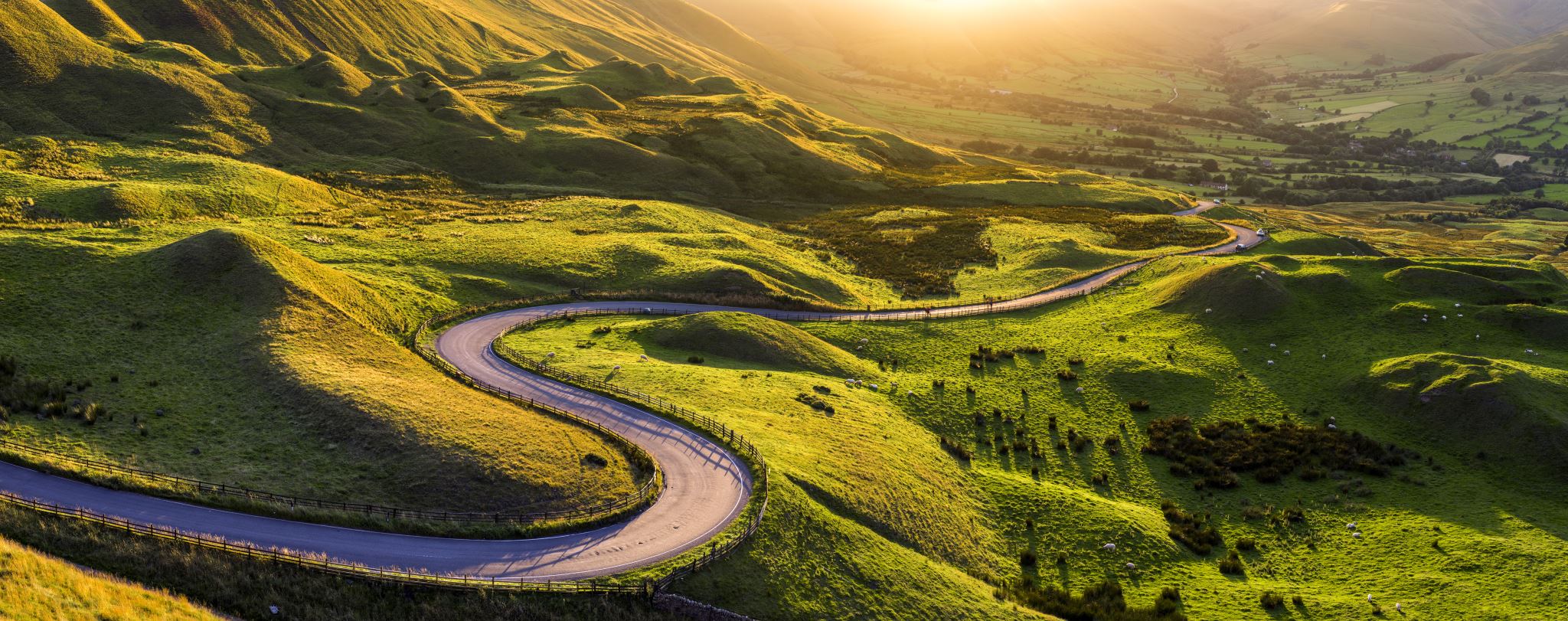 Advocacy Conference 2020
8
Any Questions?



Jacqui Jobson Consultancy 
Specialising in support to the Independent Advocacy Sector 
Coach, Mentor, Supervisor | Equity, Diversity, Anti discrimination| LGBTQ+| Advocacy | Inclusion |Leadership | System Change |Churchill Fellow|FRSA
Contact : Jacqui Jobson 
Mobile: 07794117914
Email: jacquijobsonconsultancy@gmail.com
LinkedIn: https://www.linkedin.com/in/jacqui-jobson-frsa-38a88736/
Advocacy Conference 2020
9